IMPORTANCE OF ACCOUNTING
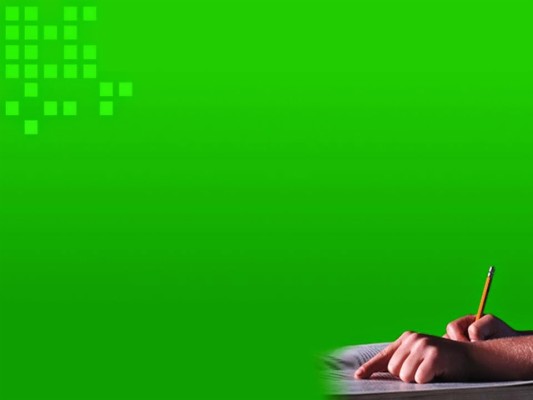 IMPORTANCE OF ACCOUNTING
1. It helps in recording numerous business transactions and those leads to maintain proper records of all financial transactions.2. It also helps in reporting business transactions through financial statements.
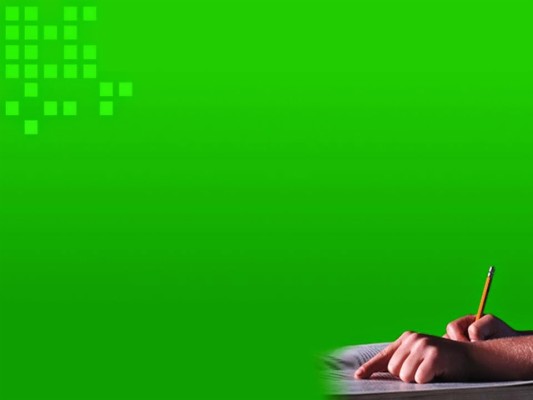 IMPORTANCE OF ACCOUNTING
3. Properly maintained accounting records help in comparing financial results over a period of time so as to analyse abnormal changes.4. It helps in planning future activities and facilitates better decision making.
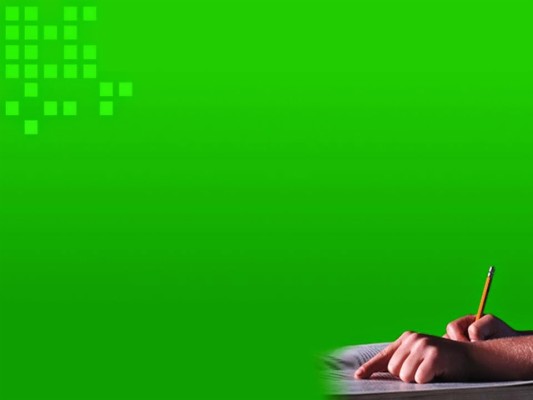 IMPORTANCE OF ACCOUNTING
5. It is prime source of financial information to internal as well as external users.6. It also facilitates proper valuation of a business when a business unit is sold.
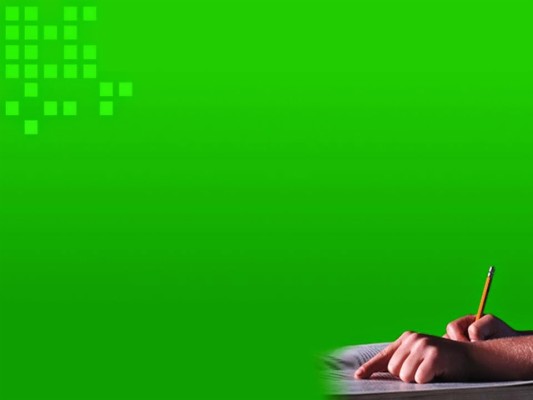 IMPORTANCE OF ACCOUNTING
7. Duly maintained accounting records help a businessman in dealing with various tax related activities.8. Proper accounting system checks and minimize is errors and frauds.9. It also helps in producing evidence in legal matters.
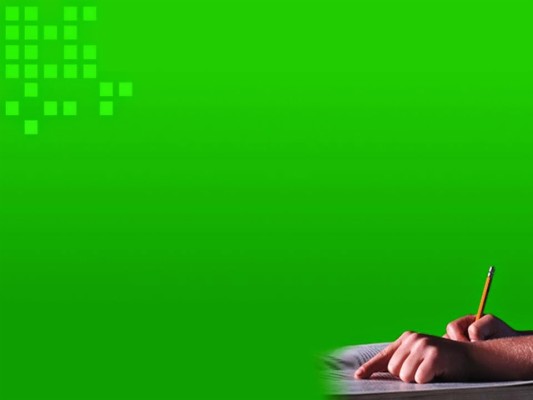 Limitations of Accounting
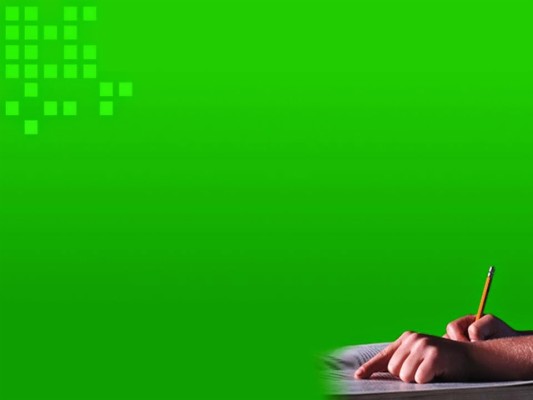 Limitations of Accounting
1. Accounting records only monetary events and transactions of a business. Non-monetary events and transactions are not reported, through non-monetary aspect of business transaction may be of great significance.2.  Some Accounting data may be based on estimates which may have the element of inaccuracy.
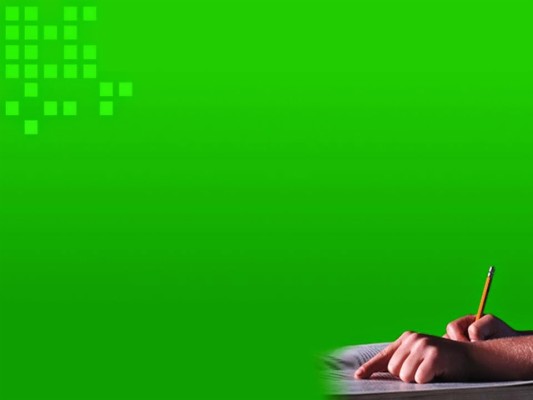 Limitations of Accounting
3. Due to choice between different accounting methods, subjective biases may creep in income measurement 4. Money, a unit of measurement, does not remain stable in its value. Therefore price level changes should be considered to show true financial position.
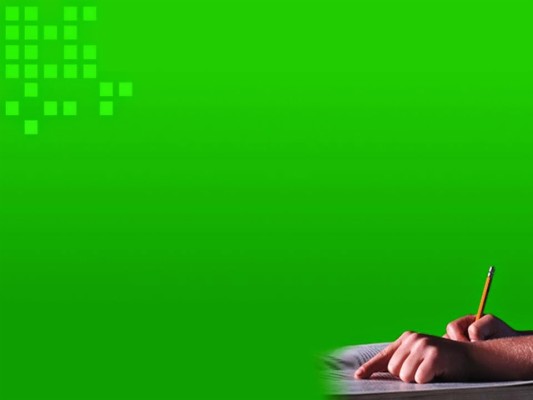 Limitations of Accounting
5. Balance sheet may not show the true and fair financial position. Since assets are recorded at their cost whereas the replacement value of an asset may be different from its cost. 6. Accounting information cannot be used as the sole source of information for assessment of performance..
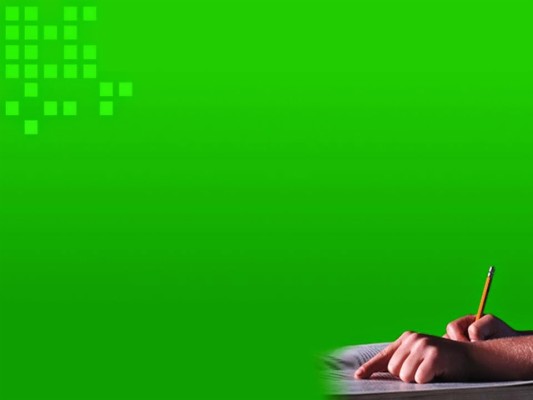 THANK YOU